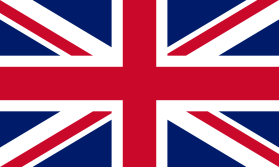 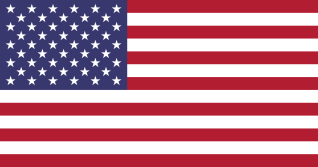 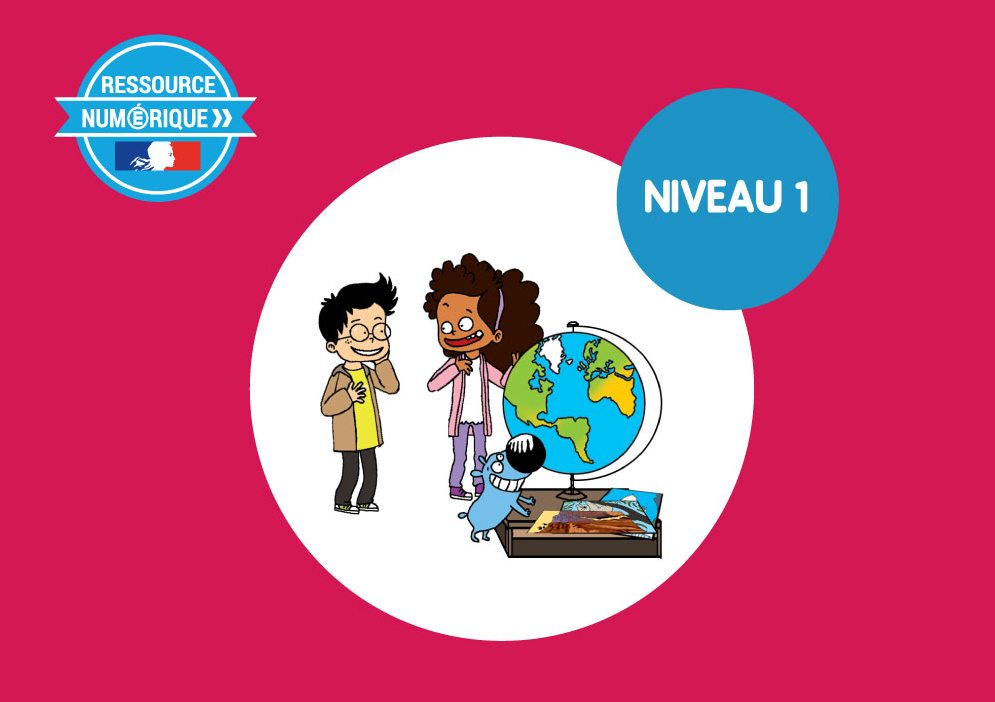 3- My town
3. 3- In the clothing store
Step 2
Tongue Twister
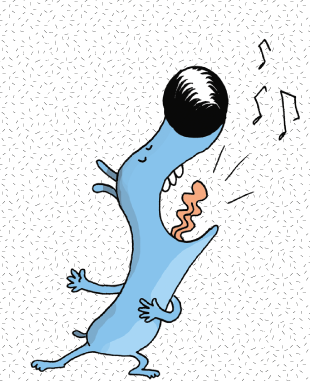 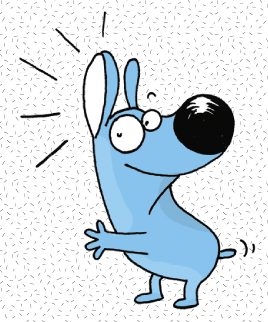 Extra, extra ! Exton exclaimed excitedly.
3.3 In the clothing store - step 2
What’s missing ?
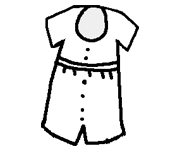 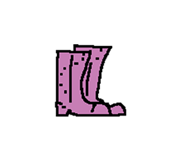 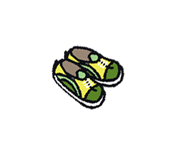 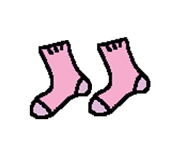 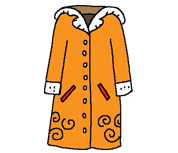 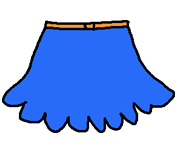 3.3 In the clothing store - step 2
What’s missing ?
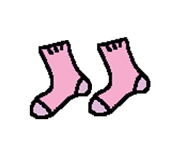 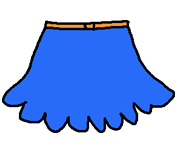 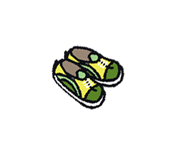 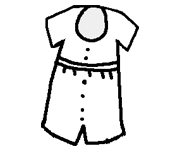 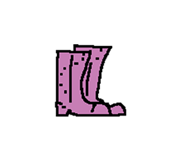 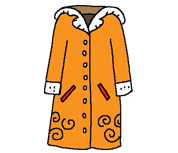 3.3 In the clothing store - step 2
What’s missing ?
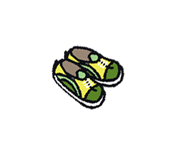 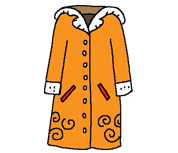 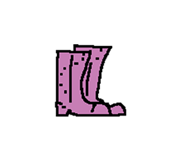 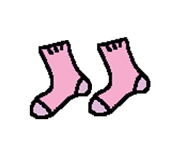 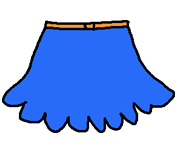 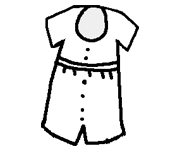 3.3 In the clothing store - step 2
What’s missing ?
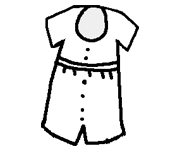 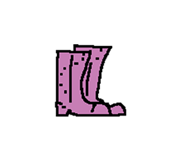 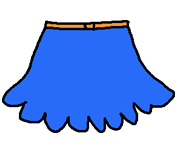 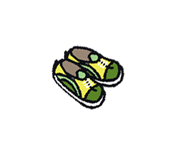 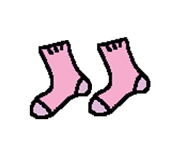 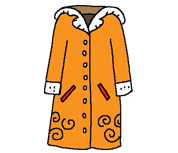 3.3 In the clothing store - step 2
What’s missing ?
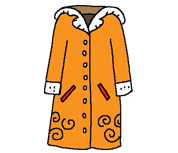 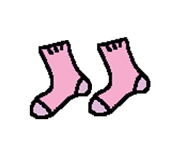 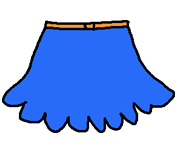 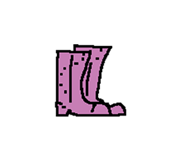 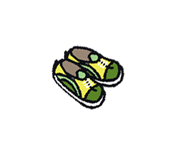 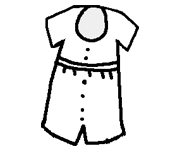 3.3 In the clothing store - step 2
What’s missing ?
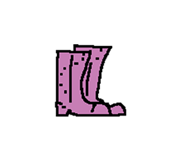 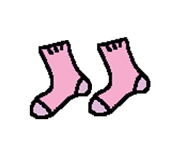 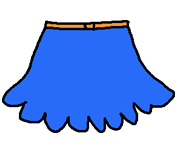 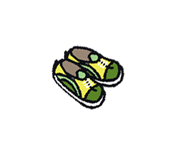 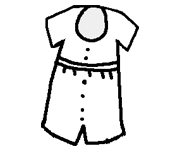 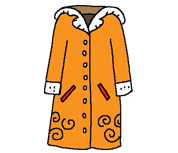 3.3 In the clothing store - step 2
What’s missing ?
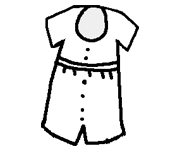 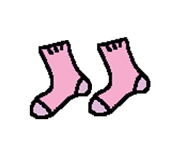 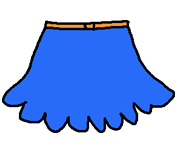 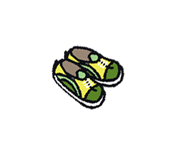 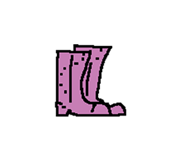 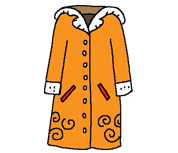 3.3 In the clothing store - step 2
Listen and click on the right picture.
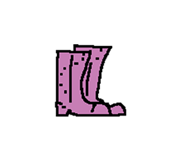 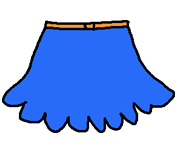 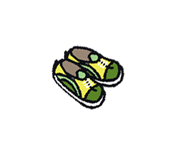 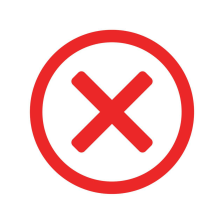 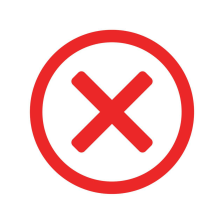 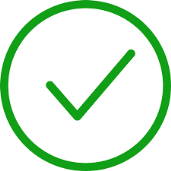 1/6
3.3 In the clothing store - step 2
Listen and click on the right picture.
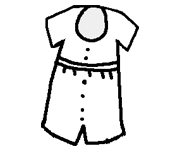 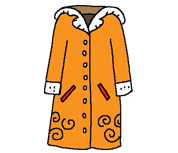 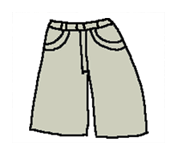 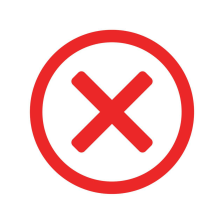 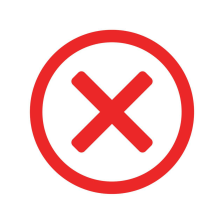 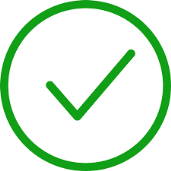 2/6
3.3 In the clothing store - step 2
Listen and click on the right picture.
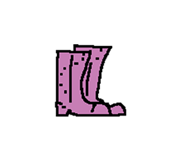 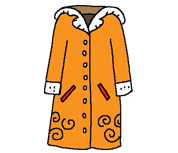 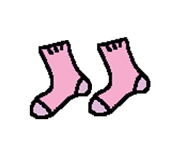 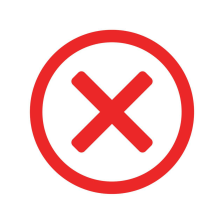 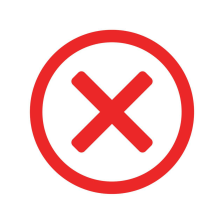 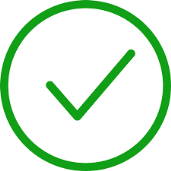 3/6
3.3 In the clothing store - step 2
Listen and click on the right picture.
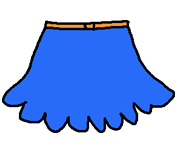 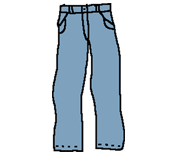 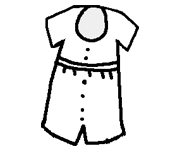 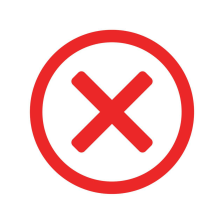 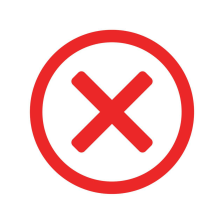 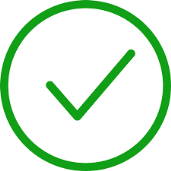 4/6
3.3 In the clothing store - step 2
Listen and click on the right picture.
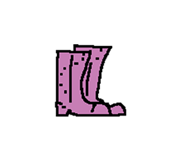 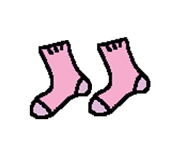 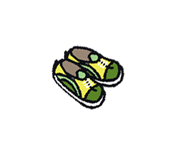 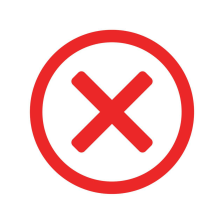 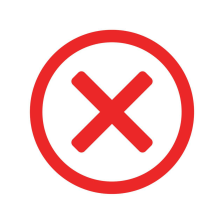 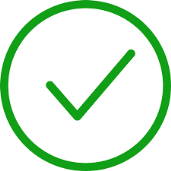 5/6
3.3 In the clothing store - step 2
Listen and click on the right picture.
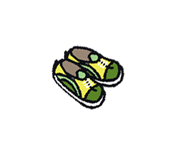 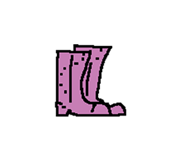 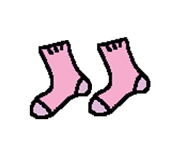 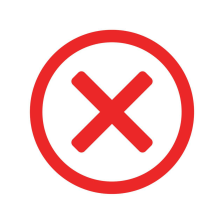 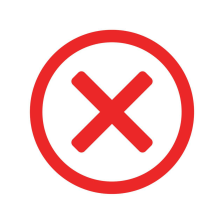 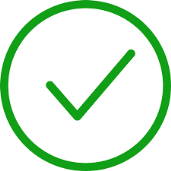 6/6
3.3 In the clothing store - step 2
Look, listen and describe.
3.3 In the clothing store - step 2
Look, listen and focus on what you understand.
Seller: “Hi! Can I help you?”Tom: “Hi! I’d like new shoes!”Seller: “Ok. Ummm... Let me see... What are you wearing today? You’re wearing jeanswith a black jumper... Let me find something for you!”Seller: “Here I am! I have these nice green shoes and these beautiful grey shoes as well. Do youlike them?”Lucy: “I like the grey shoes!”Tom: “I prefer the green shoes! Can I try them on?” 
Seller: “Do you like them?”Tom: “Yes, they’re really nice!”Lucy: “They’re beautiful!”
3.3 In the clothing store - step 2
Listen and click on the right picture.
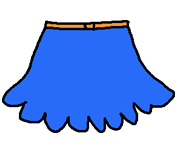 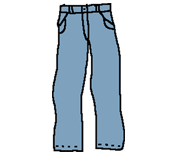 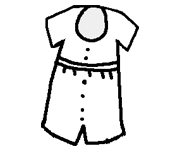 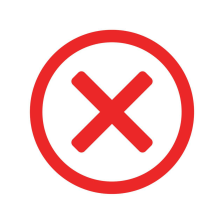 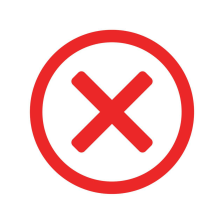 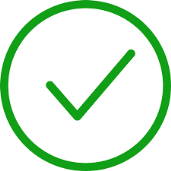 1/6
3.3 In the clothing store - step 2
Listen and click on the right picture.
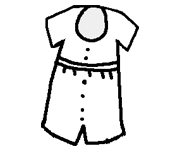 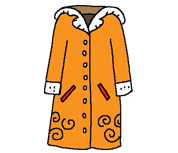 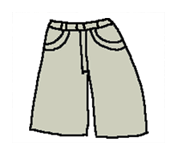 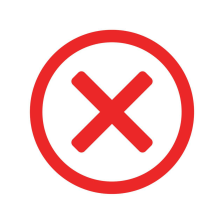 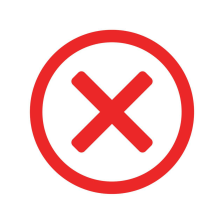 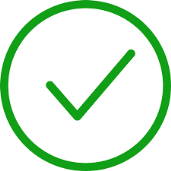 2/6
3.3 In the clothing store - step 2
Listen and click on the right picture.
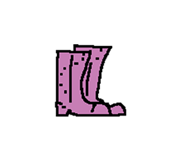 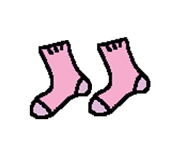 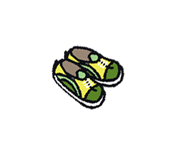 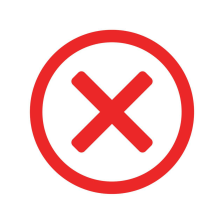 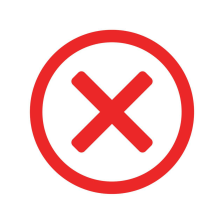 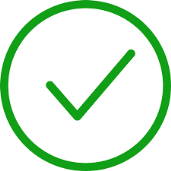 3/6
3.3 In the clothing store - step 2
Listen and click on the right picture.
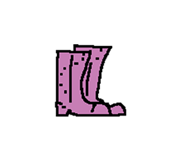 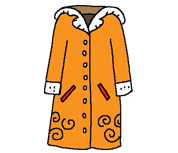 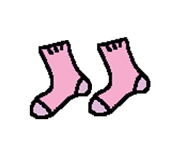 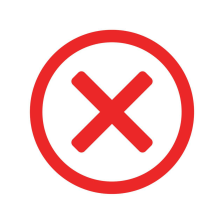 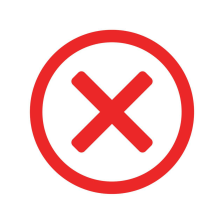 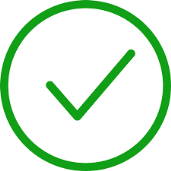 4/6
3.3 In the clothing store - step 2
Listen and click on the right picture.
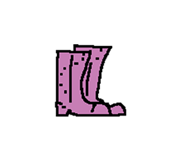 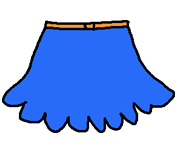 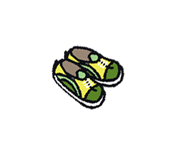 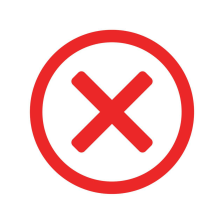 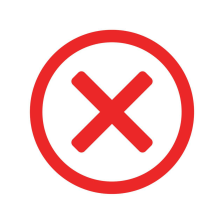 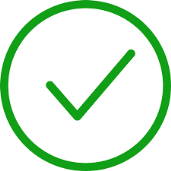 5/6
3.3 In the clothing store - step 2
Listen and click on the right picture.
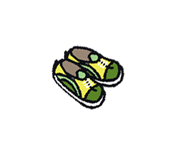 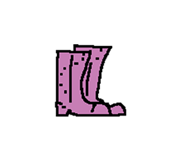 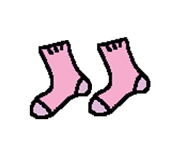 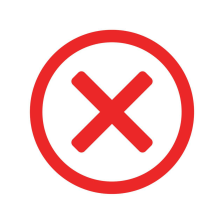 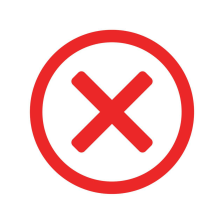 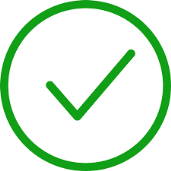 6/6
3.3 In the clothing store - step 2
Listen and click on the right picture.
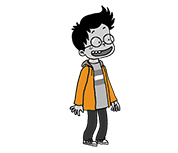 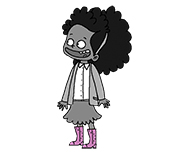 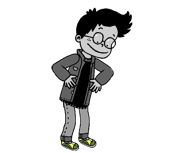 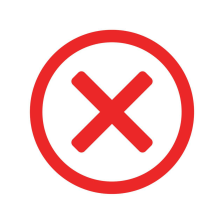 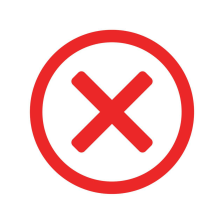 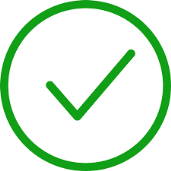 1/4
3.3 In the clothing store - step 2
Listen and click on the right picture.
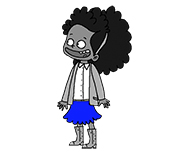 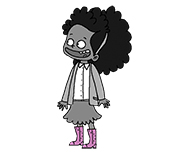 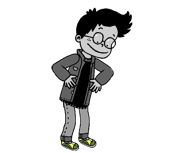 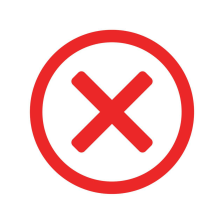 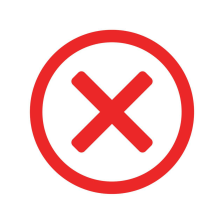 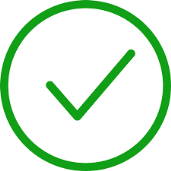 2/4
3.3 In the clothing store - step 2
Listen and click on the right picture.
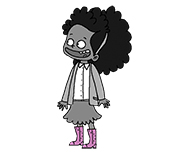 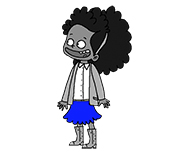 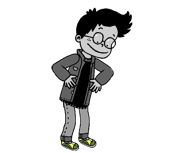 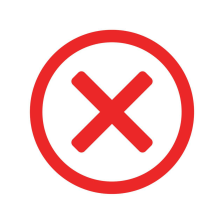 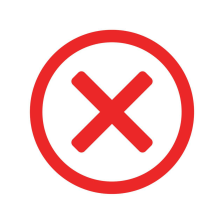 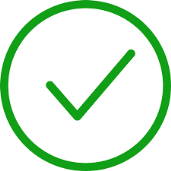 3/4
3.3 In the clothing store - step 2
Listen and click on the right picture.
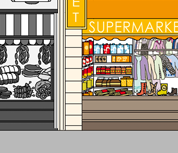 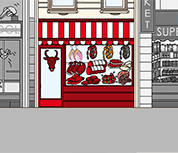 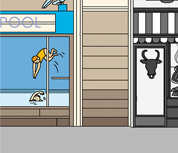 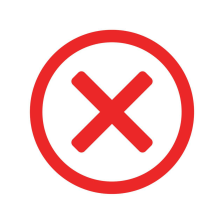 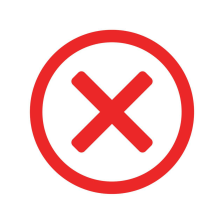 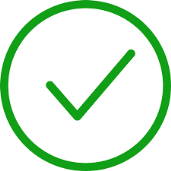 4/5
3.3 In the clothing store - step 2
Listen and click on the right picture.
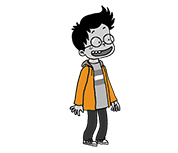 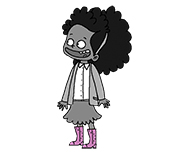 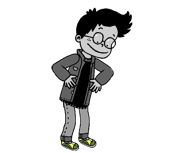 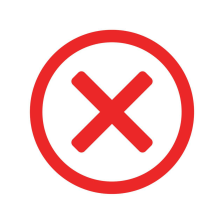 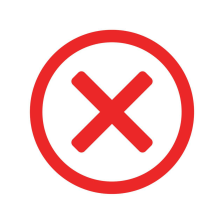 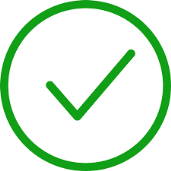 4/4
3.3 In the clothing store - step 2
What have we learned ?
What are you wearing today?
Qu’est-ce que tu portes aujourd’hui ? 
- Today, I'm wearing green shoes
Aujourd’hui, je porte des chaussures vertes ?
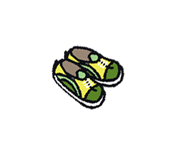 What is he / she wearing today?
Qu’est-ce qu’il / qu’elle porte aujourd’hui ? 
- Today, he’s / she’s wearing …
Aujourd’hui, il / elle porte …
3.3 In the clothing store - step 2